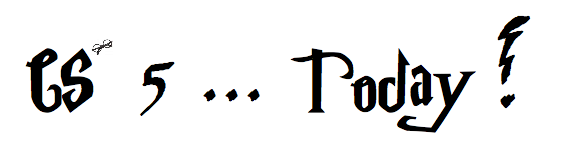 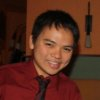 Jack Ma's Picobot "magic"
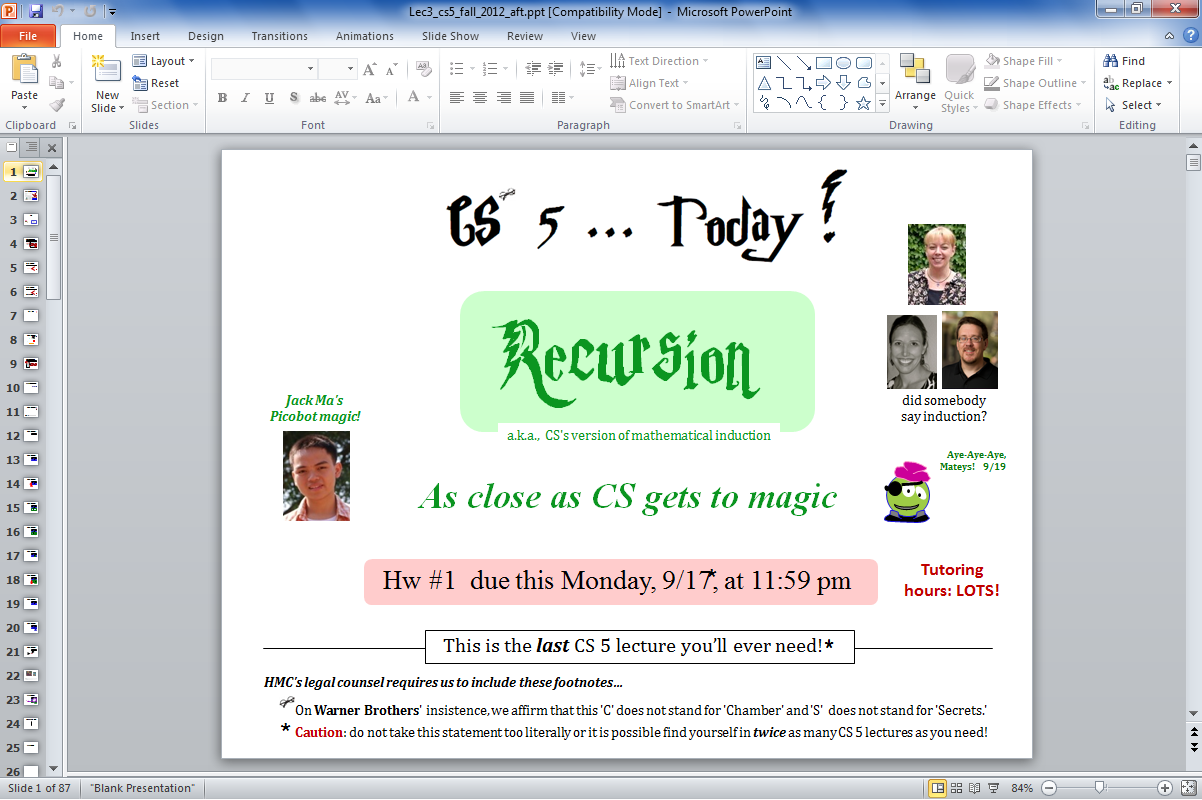 As close as CS gets to magic
a.k.a.,  CS's version of mathematical induction
Tutoring hours: LOTS!
Hw #1  due this Monday,  9/14,  at 11:59 pm
This is the last CS 5 lecture you’ll ever "need"!*
HMC's legal counsel requires us to include these footnotes…
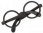 On Warner Brothers' insistence, we affirm that this 'C' does not stand for 'Chamber' and 'S'  does not stand for 'Secrets.'
*
Caution: do not take this statement too literally or it is possible find yourself in twice as many CS 5 lectures as you need!
[Speaker Notes: recursion -- seems like magic
Gilderoy Lockhart]
Picobot, Aargh!
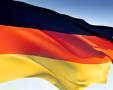 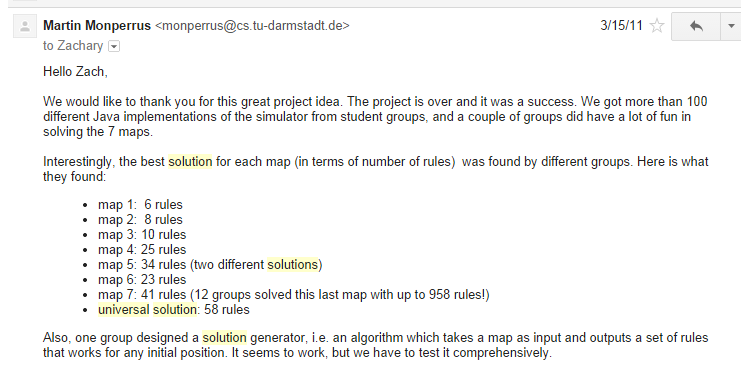 + "universal" solution…
hw1
:
if  you attended lab and submit pr1+pr2
you get full credit for hw1pr1 and hw1pr2
else
:
you should complete the two lab problems, pr1 + pr2
Is this Python??
either way:    submit pr1 + pr2
complete and submit   hw1pr3
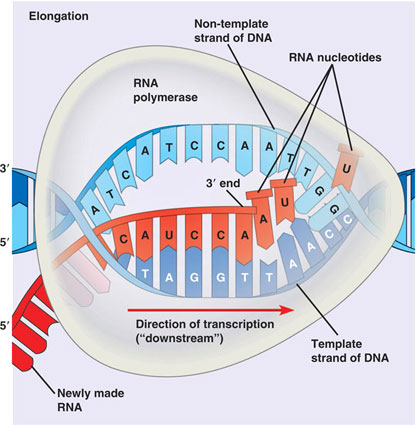 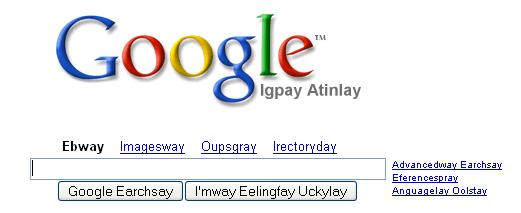 Extra Credit:  Pig Latin / CodingBat
DNA transcription
Piazza!
First Piazza post!
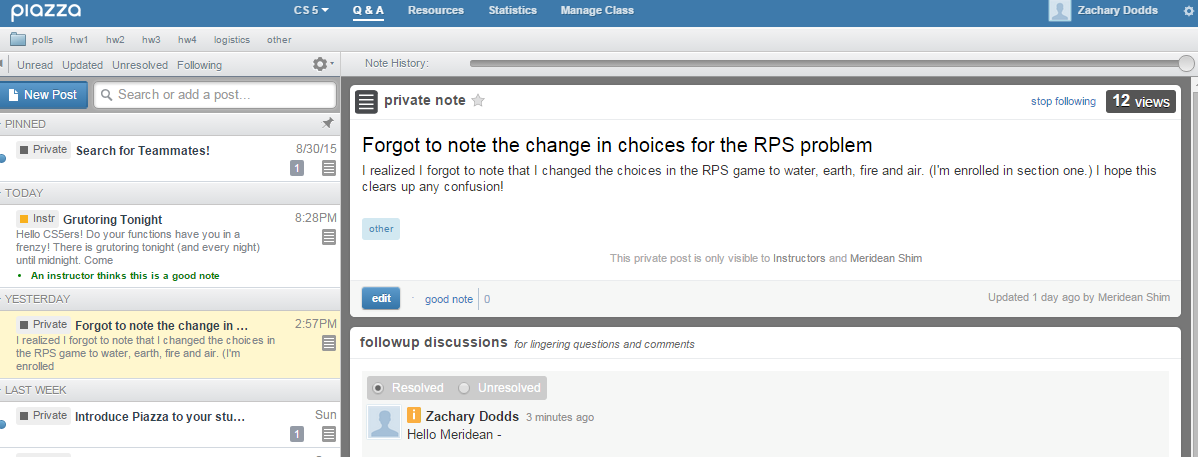 + add'l Scripps grading
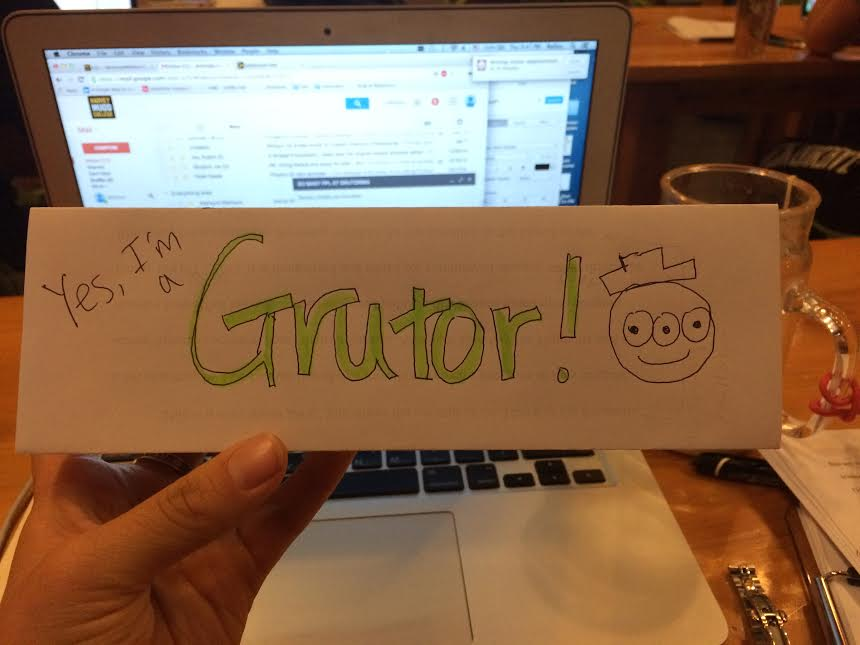 Sat. 1-3 w/Bailey Ahn + D. Tenorio
This week's reading   on data…
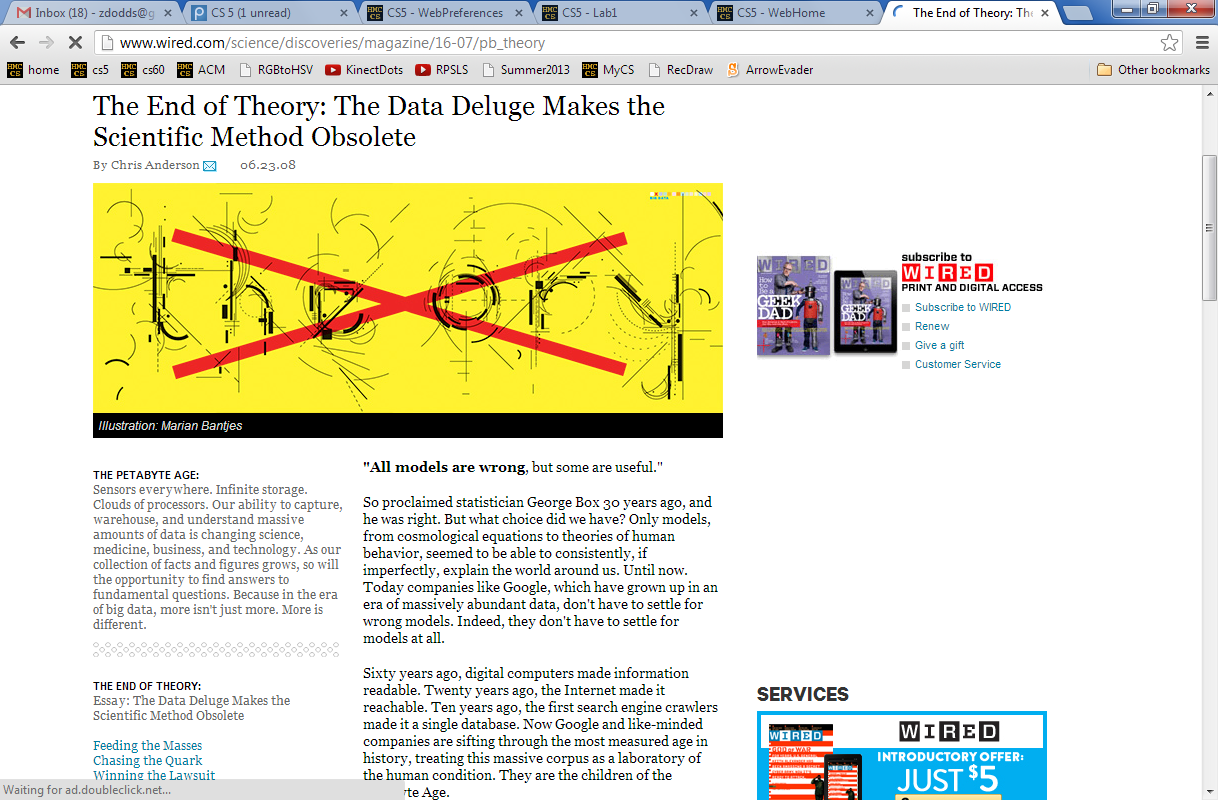 Petabytes? This article is old-school!
Computation's Dual Identity
Computation
Data Storage
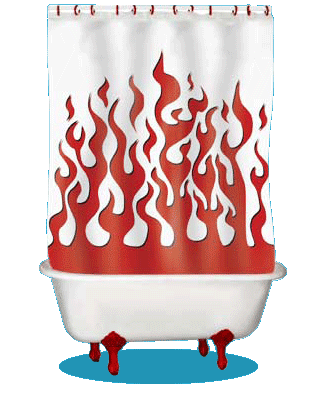 41
42
name: y
type: int
LOC:  304
name: x
type: int
LOC:  300
memory location 300
memory location 304
variables ~ boxes
Last time
But what does all this stuff look like ?
Computation's Dual Identity
accessed through functions…
Computation
Data Storage
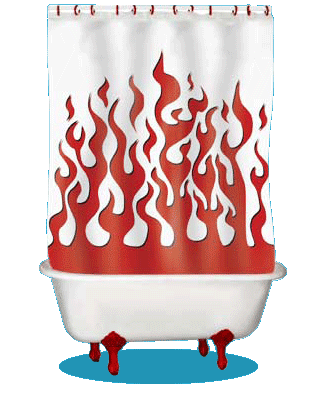 42
41
name: y
type: int
LOC:  304
name: x
type: int
LOC:  300
memory location 300
memory location 304
Functions!
variables ~ boxes
It's no coincidence this starts with fun!
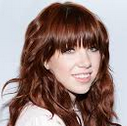 Functioning across disciplines
procedure
structure
def g(x):
    return x**100
g(x)  =  x100
CS's googolizer
Math's googolizer
defined by what it does
defined by what it is
+ what follows behaviorally
+ what follows logically
[Speaker Notes: my foreign language teachers always tried to convince me that the skill of speaking, reading and writing a foreign language…
I didn’t believe them then and I don’t believe them now -- but I do  believe that reading and writing a computer language is the way to get a strong intuitive understanding of how machines think -- it’s also important for getting them to do what you want them to, but even if you forget everything this course (hopefully) teaches about Java (compiler, datatypes, Classes and Objects), the real goal is that you take away a deeper insight into how machines think

familiar and sometimes not so familiar… deceptively easy
you mean I have to type all that!!]
Giving names to data helps f'ns
def flipside(s):
    """ flipside(s): swaps s's sides!
        input s: a string
    """
    x = len(s)/2
    return s[x:] + s[:x]
This idea is the key to your happiness!
[Speaker Notes: show help!]
Use variables!
Hey - I'm happy about this, too!
def flipside(s):
    x = len(s)/2
    return s[x:] + s[:x]
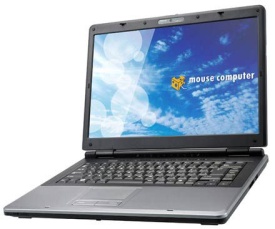 def flipside(s):
    return s[len(s)/2:] + s[:len(s)/2]
Avoid this approach…
Why would computers "prefer" the top version, too?
[Speaker Notes: show help!]
Test!
def flipside(s):
    """ flipside(s): swaps s's sides!
        input s: a string
    """
    x = len(s)/2
    return s[x:] + s[:x]



#
# Tests!
#
print "workhome ~", flipside('homework')
print " petscar ~", flipside('carpets')  
print "    cs5! ~", flipside('5!cs')
(1) function definition
(2) function tests
We provide tests (for now…)
control-b is Sublime!
[Speaker Notes: show help!]
This program uses variables constantly!
Using variables…
def convertFromSeconds(s):  # total seconds
    """ convertFromSeconds(s): Converts an
          integer # of seconds into a list of
          [days, hours, minutes, seconds]
        input s: an int
    """
    seconds = s % 60      # leftover seconds
    m = s / 60            # total minutes
    minutes = m % 60      # leftover minutes
    h = m / 60            # total hours
    hours = h % 24        # leftover hours
    days = h / 24         # total days
    return [days, hours, minutes, seconds]
[Speaker Notes: show help!]
How functions look…
input(s)
name
def convertFromSeconds(s):  # total seconds
    """ convertFromSectons(s): Converts an
          integer # of seconds into a list of
          [days, hours, minutes, seconds]
        input s: an int
    """
    seconds = s % 60      # leftover seconds
    m = (s / 60)          # total minutes
    minutes = m % 60      # leftover minutes
    h = m / 60            # total hours
    hours = h % 24        # leftover hours
    days = h / 24         # total days
    return [days, hours, minutes, seconds]
docstring
comments –these are mostly optional in CS 5
code block
return statement
[Speaker Notes: show help!]
return   vs.        print
def dbl(x):
    """ dbls x? """
    return 2*x
def dblPR(x):
    """ dbls x? """
    print 2*x
>>> ans = dbl(20)
>>> ans = dblPR(20)
What's the difference ?!
return   >        print
def dbl(x):
    """ dbls x? """
    return 2*x
def dblPR(x):
    """ dbls x? """
    print 2*x
>>> ans = dbl(20)+2
>>> ans = dblPR(20)+2
yes!
ouch!
print     changes pixels on the screen...
… which the shell then prints!
return   yields the function call's value …
Quiz
Name(s):
15
How f'ns work…
What is    demo(15)    here?
def demo(x):
    y = x/3
    z = g(y)
    return z + y + x
def g(x):
    result = 4*x + 2
    return result
I might have a guess on these…
What is  f(2)   here?
def f(x):
    if x == 0:
        return 12
    else:
        return f(x-1) + 10*x
[Speaker Notes: vault 713?]
How functions work…
15
"the stack"
def demo(x):
    y = x/3
    z = g(y)
    return z + y + x
def g(x):
    result = 4*x + 2
    return result
they stack.
[Speaker Notes: vault 713?]
How functions work…
15
"the stack"
def demo(x):
    y = x/3
    z = g(y)
    return z + y + x
stack frame
call:   demo(15)
local variables:
x = 15
y = 5
z = ?????
def g(x):
    result = 4*x + 2
    return result
they stack.
[Speaker Notes: vault 713?]
How functions work…
15
"the stack"
def demo(x):
    y = x/3
    z = g(y)
    return z + y + x
stack frame
call:   demo(15)
local variables:
x = 15
y = 5
z = ?????
def g(x):
    result = 4*x + 2
    return result
stack frame
call:   g(5)
local variables:
x = 5
result = 22
returns 22
they stack.
[Speaker Notes: vault 713?]
How functions work…
15
"the stack"
def demo(x):
    y = x/3
    z = g(y)
    return z + y + x
stack frame
call:   demo(15)
local variables:
x = 15
y = 5
z = ?????
def g(x):
    result = 4*x + 2
    return result
stack frame
call:   g(5)
local variables:
x = 5
result = 22
returns 22
they stack.
[Speaker Notes: vault 713?]
How functions work…
15
"the stack"
def demo(x):
    y = x/3
    z = g(y)
    return z + y + x
stack frame
call:   demo(15)
local variables:
x = 15
y = 5
z = 22
def g(x):
    result = 4*x + 2
    return result
they stack.
[Speaker Notes: vault 713?]
How functions work…
15
"the stack"
def demo(x):
    y = x/3
    z = g(y)
    return z + y + x
stack frame
call:   demo(15)
local variables:
x = 15
y = 5
z = 22
return 42
def g(x):
    result = 4*x + 2
    return result
they stack.
[Speaker Notes: vault 713?]
How functions work…
15
"the stack"
42
def demo(x):
    y = x/3
    z = g(y)
    return z + y + x
afterwards, the stack is empty…, but ready if another function is called
output
def g(x):
    result = 4*x + 2
    return result
they stack.
[Speaker Notes: vault 713?]
How functions work…
2
what's f(2) ?
"the stack"
def f(x):
  if x == 0:
    return 12
  else:
    return f(x-1) + 10*x
[Speaker Notes: vault 713?]
How functions work…
2
"the stack"
def f(x):
  if x == 0:
    return 12
  else:
    return f(x-1) + 10*x
stack frame
call:   f(2)
local variables:
x = 2
need f(1)
[Speaker Notes: vault 713?]
How functions work…
1
"the stack"
def f(x):
  if x == 0:
    return 12
  else:
    return f(x-1) + 10*x
stack frame
call:   f(2)
local variables:
x = 2
need f(1)
stack frame
call:   f(1)
local variables:
x = 1
need f(0)
[Speaker Notes: vault 713?]
How functions work…
0
"the stack"
def f(x):
  if x == 0:
    return 12
  else:
    return f(x-1) + 10*x
stack frame
call:   f(2)
local variables:
x = 2
need f(1)
stack frame
call:   f(1)
local variables:
x = 1
need f(0)
stack frame
call:   f(0)
local variables:
x = 0
returns 12
[Speaker Notes: vault 713?]
How functions work…
0
"the stack"
def f(x):
  if x == 0:
    return 12
  else:
    return f(x-1) + 10*x
stack frame
call:   f(2)
local variables:
x = 2
need f(1)
stack frame
call:   f(1)
local variables:
x = 1
need f(0)
stack frame
call:   f(0)
local variables:
x = 0
returns 12
[Speaker Notes: vault 713?]
How functions work…
1
"the stack"
def f(x):
  if x == 0:
    return 12
  else:
    return f(x-1) + 10*x
stack frame
call:   f(2)
local variables:
x = 2
need f(1)
stack frame
call:   f(1)
local variables:
x = 1
f(0) = 12
result  =
How do we compute the result?
[Speaker Notes: vault 713?]
How functions work…
1
"the stack"
def f(x):
  if x == 0:
    return 12
  else:
    return f(x-1) + 10*x
stack frame
call:   f(2)
local variables:
x = 2
need f(1)
stack frame
call:   f(1)
local variables:
x = 1
f(0) = 12
result  = 22
Where does that result go?
[Speaker Notes: vault 713?]
How functions work…
1
"the stack"
def f(x):
  if x == 0:
    return 12
  else:
    return f(x-1) + 10*x
stack frame
call:   f(2)
local variables:
x = 2
need f(1)
stack frame
call:   f(1)
local variables:
x = 1
f(0) = 12
result  = 22
[Speaker Notes: vault 713?]
How functions work…
2
"the stack"
def f(x):
  if x == 0:
    return 12
  else:
    return f(x-1) + 10*x
stack frame
call:   f(2)
local variables:
x = 2
f(1)  = 22
result  =
What's this return value?
[Speaker Notes: vault 713?]
How functions work…
2
"the stack"
def f(x):
  if x == 0:
    return 12
  else:
    return f(x-1) + 10*x
stack frame
call:   f(2)
local variables:
x = 2
f(1)  = 22
result  = 42
which then gets returned…
[Speaker Notes: vault 713?]
How functions work…
2
"the stack"
def f(x):
  if x == 0:
    return 12
  else:
    return f(x-1) + 10*x
stack frame
call:   f(2)
local variables:
x = 2
f(1)  = 22
result  = 42
the result then gets returned…
[Speaker Notes: vault 713?]
How functions work…
2
42
"the stack"
def f(x):
  if x == 0:
    return 12
  else:
    return f(x-1) + 10*x
again, the stack is empty, but ready if another function is called…
output
functions stack.
[Speaker Notes: vault 713?]
How functions work…
2
42
"the stack"
def f(x):
  if x == 0:
    return 12
  else:
    return f(x-1) + 10*x
again, the stack is empty, but ready if another function is called…
output
Functions are like cells: software's building blocks…
… each one, a self-contained computational unit!
functions stack.
[Speaker Notes: vault 713?]
function design
[Speaker Notes: vault 713?]
Thinking  sequentially
factorial
5 !  =  120
math
fac(5) = 5*4*3*2*1
CS
fac(N) = N*(N-1)* … *3*2*1
Thinking  sequentially
factorial
5 !  =  120
math
October + beyond…
fac(5) = 5*4*3*2*1
CS
fac(N) = N*(N-1)* … *3*2*1
Thinking  recursively
factorial
5 !  =  120
fac(5) = 5*4*3*2*1
fac(5) =
can we express fac  w/ a smaller version of itself?
fac(N) = N*(N-1)* … *3*2*1
fac(N) =
Thinking  recursively
Recursion ~ self-reference
factorial
5 !  =  120
fac(5) = 5*4*3*2*1
fac(5) = 5 * fac(4)
can we express fac  w/ a smaller version of itself?
fac(N) = N*(N-1)* … *3*2*1
fac(N) = N * fac(N-1)
Warning:  this is legal!
def facBad(N):
    return N * facBad(N-1)
I wonder how this code will STACK up!?
[Speaker Notes: Was that Gandalf or Dumbledore that "fell forever" ?]
legal    !=    recommended
def facBad(N):
    return N * facBad(N-1)
calls to facBad will never stop: there's no BASE CASE
Make sure you have a base case
a.k.a. an "escape hatch"
How about an escape from recursion itself!?!
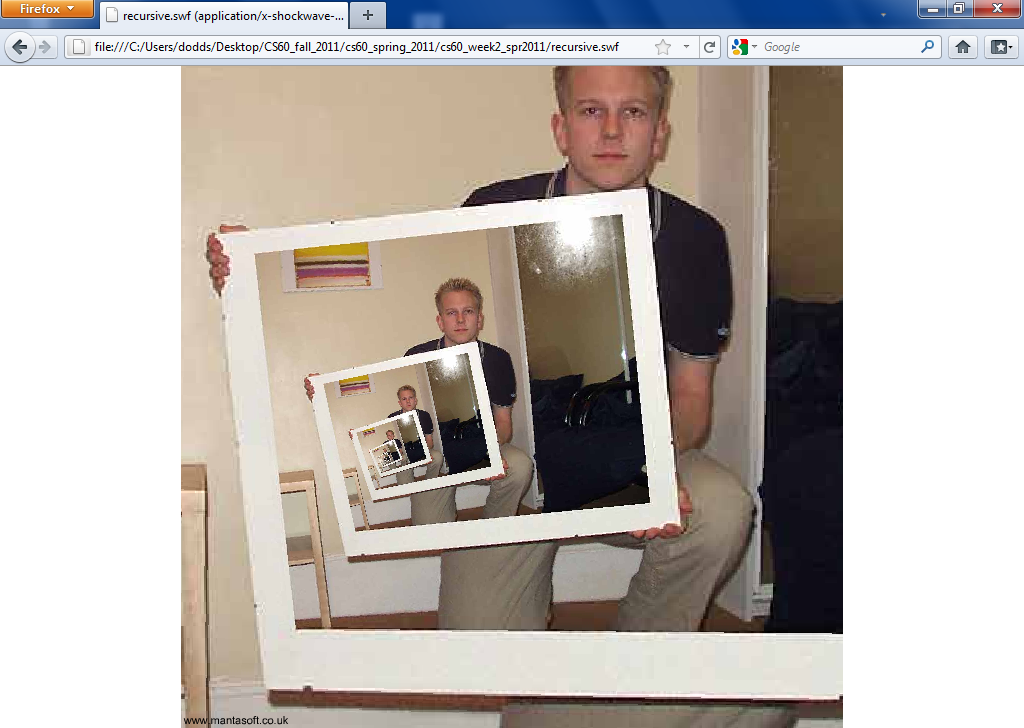 This "works"  ~  but doesn't work!
def fac(N):
    return fac(N)
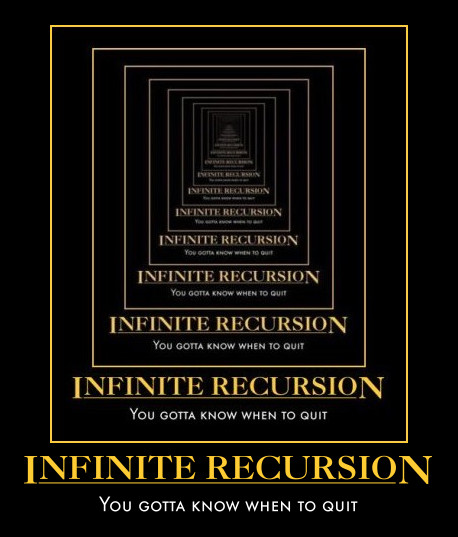 Recursion
the dizzying dangers of having no base case!
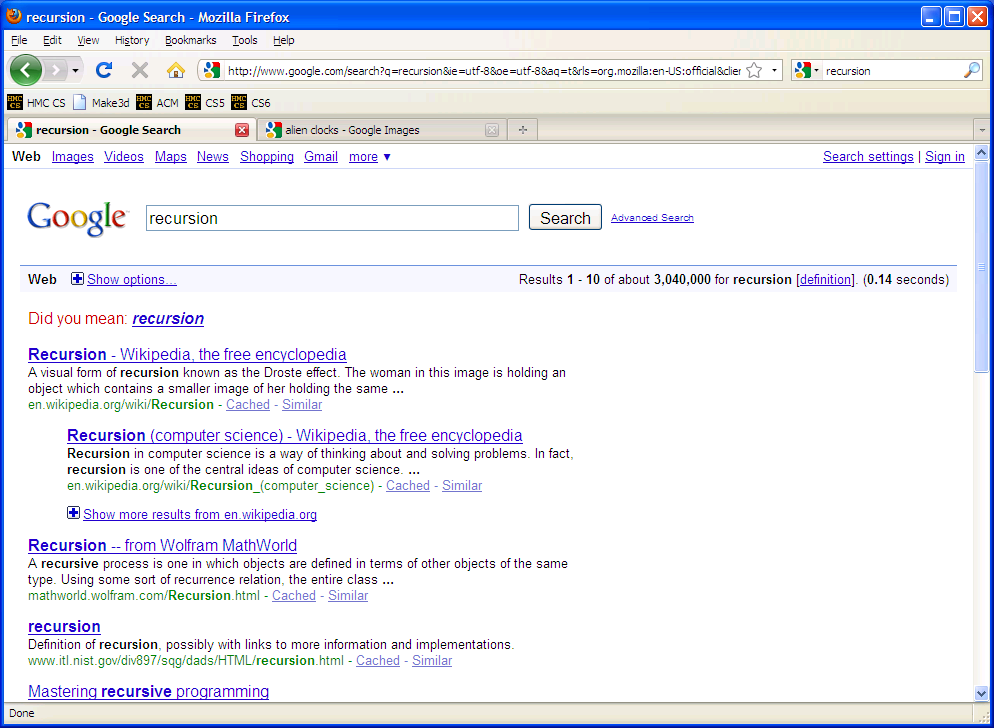 Thinking recursively
def fac(N):

    if N <= 1:
        return 1

    else:
        return N*fac(N-1)
Base case
Recursive case 
(too short?)
Human:  Base case and 1 step
Computer:  Everything else
Thinking recursively
def fac(N):

    if N <= 1:
        return 1

    else:
        rest = fac(N-1)
        return N*rest
Base case
the recursion happens first…
Recursive case   (clearer?)
Human:  Base case and 1 step
Computer:  Everything else
def fac(N):
   if N <= 1:
      return 1.0
   else:
      return N * fac(N-1)
Behind the curtain:
how recursion works...
fac(5)
5 * fac(4)
4 * fac(3)
3 * fac(2)
2 * fac(1)
1.0
def fac(N):
   if N <= 1:
      return 1.0
   else:
      return N * fac(N-1)
Behind the curtain:
how recursion works...
fac(5)
stack frame with N = 5
5 * fac(4)
4 * fac(3)
stack frame with N = 4
stack frame with N = 3
3 * fac(2)
stack frame with N = 2
2 * fac(1)
stack frame with N = 1
1.0
def fac(N):
   if N <= 1:
      return 1.0
   else:
      return N * fac(N-1)
Behind the curtain:
how recursion works...
fac(5)
stack frame with N = 5
5 * fac(4)
4 * fac(3)
stack frame with N = 4
stack frame with N = 3
3 * fac(2)
stack frame with N = 2
2 * 1.0
def fac(N):
   if N <= 1:
      return 1.0
   else:
      return N * fac(N-1)
Behind the curtain:
how recursion works...
fac(5)
stack frame with N = 5
5 * fac(4)
4 * fac(3)
stack frame with N = 4
stack frame with N = 3
3 * 2.0
def fac(N):
   if N <= 1:
      return 1.0
   else:
      return N * fac(N-1)
Behind the curtain:
how recursion works...
fac(5)
stack frame with N = 5
5 * fac(4)
4 * 6.0
stack frame with N = 4
def fac(N):
   if N <= 1:
      return 1.0
   else:
      return N * fac(N-1)
Behind the curtain:
how recursion works...
fac(5)
stack frame with N = 5
5 * 24.0
def fac(N):
   if N <= 1:
      return 1.0
   else:
      return N * fac(N-1)
Behind the curtain:
how recursion works...
fac(5)
complete!
120.0
recursive design
[Speaker Notes: vault 713?]
Eye  approve!
Recursive Design:  the 3 i's
identify
self-similarities &  base cases
intuition
implement
Recursive Design:  the 3 i's
fac(5) = 5*4*3*2*1
fac(4) = 4*3*2*1
identify
fac(3) = 3*2*1
self-similarities &  base cases
fac(2) = 2*1
fac(1) = 1
fac(0) = 1
Examples!
intuition
implement
Recursive Design:  the 3 i's
fac(5) = 5*4*3*2*1
fac(N) =
rec.
self-similarities
fac(4) = 4*3*2*1
identify
fac(3) = 3*2*1
self-similarities &  base cases
base cases
fac(2) = 2*1
fac(1) = 1
fac(0) = 1
base cases
Examples!
intuit
implement
Eye  approve!
Recursive Design:  the 3 i's
fac(5) = 5*4*3*2*1
fac(N) =
rec.
self-similarities
fac(4) = 4*3*2*1
identify
fac(3) = 3*2*1
self-similarities &  base cases
base cases
fac(2) = 2*1
fac(1) = 1
fac(0) = 1
base cases
intuit
implement
Eye  approve!
Recursive Design:  the 3 i's
rec.
fac(5) = 5*4*3*2*1
fac(N) =
rec.
self-similarities
fac(4) = 4*3*2*1
identify
fac(3) = 3*2*1
self-similarities &  base cases
base cases
base cases
fac(2) = 2*1
fac(1) = 1
def fac(N):
   if 
      return 
   else:
      return
fac(0) = 1
base cases
intuit
implement
Recursive Design:  the 3 i's
rec.
fac(5) = 5*4*3*2*1
fac(N) =
rec.
self-similarities
fac(4) = 4*3*2*1
identify
fac(3) = 3*2*1
self-similarities &  base cases
base cases
base cases
fac(2) = 2*1
base case
fac(1) = 1
def fac(N):
   if N <= 1:
      return 1.0
   else:
      return N * fac(N-1)
rec.
fac(0) = 1
base cases
intuit
implement
Recursive Design:  the 3 i's
rec.
fac(5) = 5*4*3*2*1
fac(N) =
the order of base cases and recursive cases usually does not matter!
rec.
self-similarities
fac(4) = 4*3*2*1
identify
fac(3) = 3*2*1
self-similarities &  base cases
base cases
base cases
fac(2) = 2*1
fac(1) = 1
rec.
def fac(N):
   if N > 1:
      return N * fac(N-1)
   else:
      return 1.0
fac(0) = 1
base cases
base case
intuit
implement
A look behind the curtain…
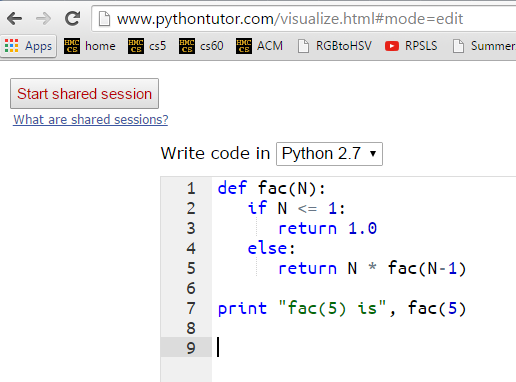 http://www.pythontutor.com/visualize.html
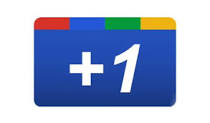 return m+n, but using only  m and +1's …
Recursive Design
add(m,n)
m n
add(m,n) =
add(7,3) ~ 7+1+1+1
self-similarities
add(7,2) ~ 7+1+1
identify
base cases
self-similarities &  base cases
add(7,1) ~ 7+1
def add(m,n):
   if 
      return 
   else:
      return
add(7,0) ~ 7
intuit
implement
def add(m,n):
   if n == 0:
      return m
   else:
      return 1 + add(m,n-1)
add(38,4)
stack frame with n = 4
1 + add(38,3)
1 + add(38,2)
stack frame with n = 3
stack frame with n = 2
1 + add(38,1)
stack frame with n = 1
1 + add(38,0)
stack frame with n = 0
38
return the length of the list or string L
Recursive Design
len(L)
len( [ 7,8,5 ] ) ~ 3
len(L) =
len( [ 8,5 ] ) ~ 2
self-similarities
len( [ 5 ] ) ~ 1
identify
len( [ ] ) ~ 0
base cases
self-similarities &  base cases
lists
strings
def len(L):
   if 
      return
   else: 
      return
intuit
implement
def len(L):
   if L == [] or L == '':
      return 0
   else:
      return 1 + len(L[1:])
len('cs5!')
stack frame
1 + len('s5!')
1 + len('5!')
stack frame
stack frame
1 + len('!')
stack frame
1 + len('')
stack frame
0
Design patterns…
Recursion's a design  -  not a formula, BUT, these pieces are common:
Handle base cases, with if …
Do one piece of work:   L[0] or s[0]
Recurse with the rest:   L[1:] or s[1:]
Combine + make sure the types match!
It handles arbitrary structural depth – all at once + on its own!
Recursion's advantage:
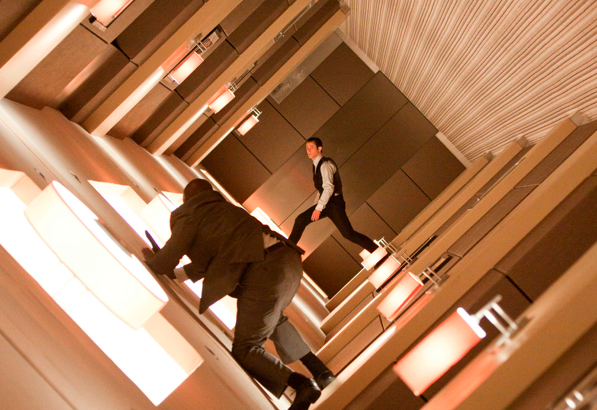 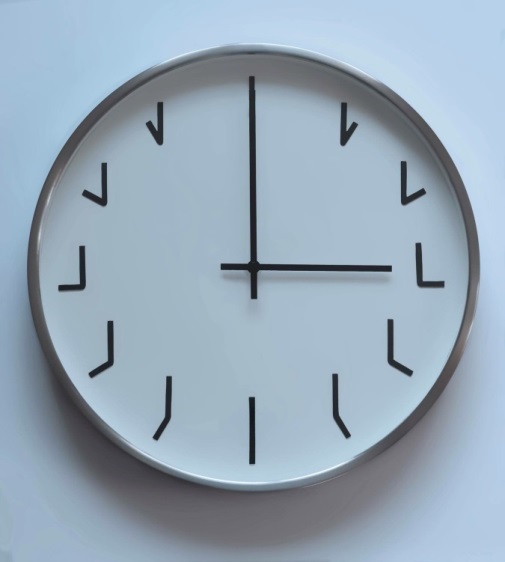 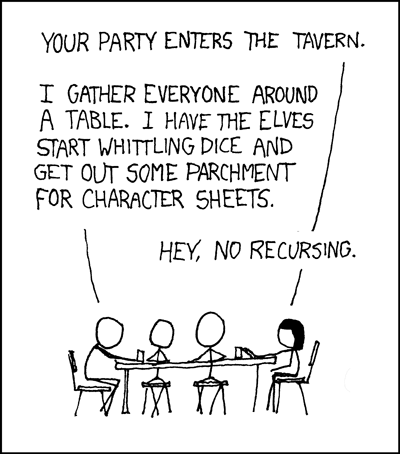 As a hat, I'm recursive, too!
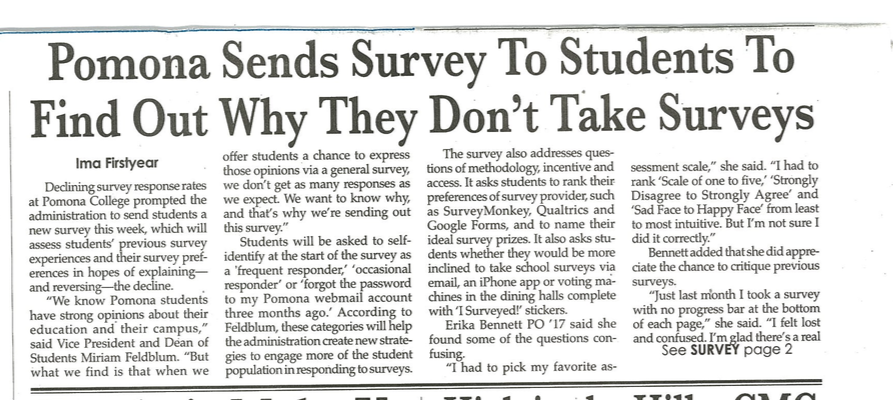 [Speaker Notes: I don’t know if this really works...]
Recursion's conceptual challenge?
You need to see BOTH the self-similar pieces  AND the whole thing  simultaneously!
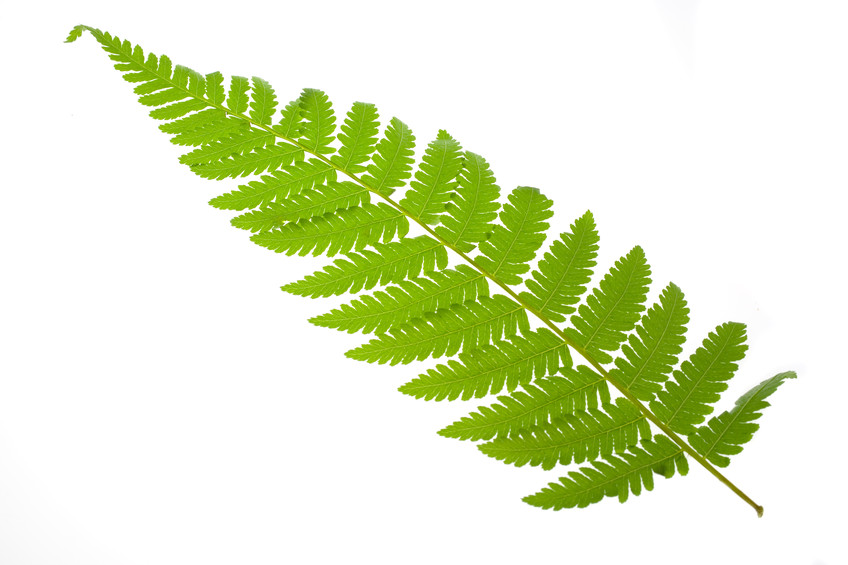 Nature loves recursion!
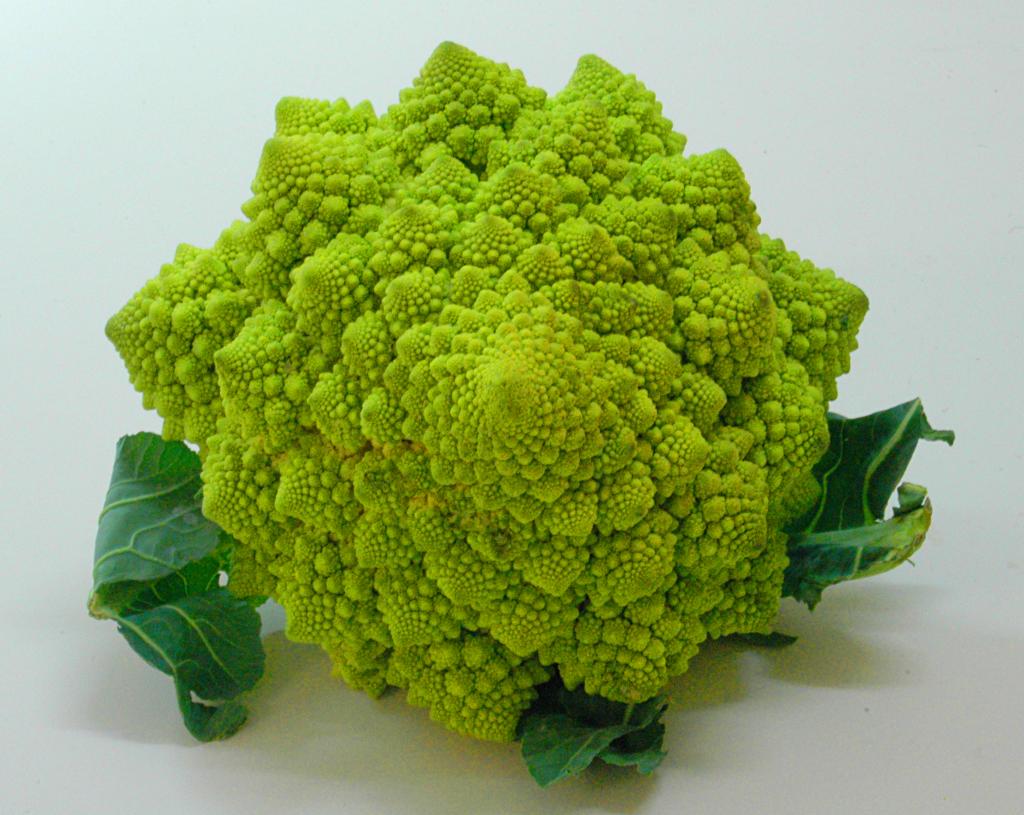 romanesco broccoli
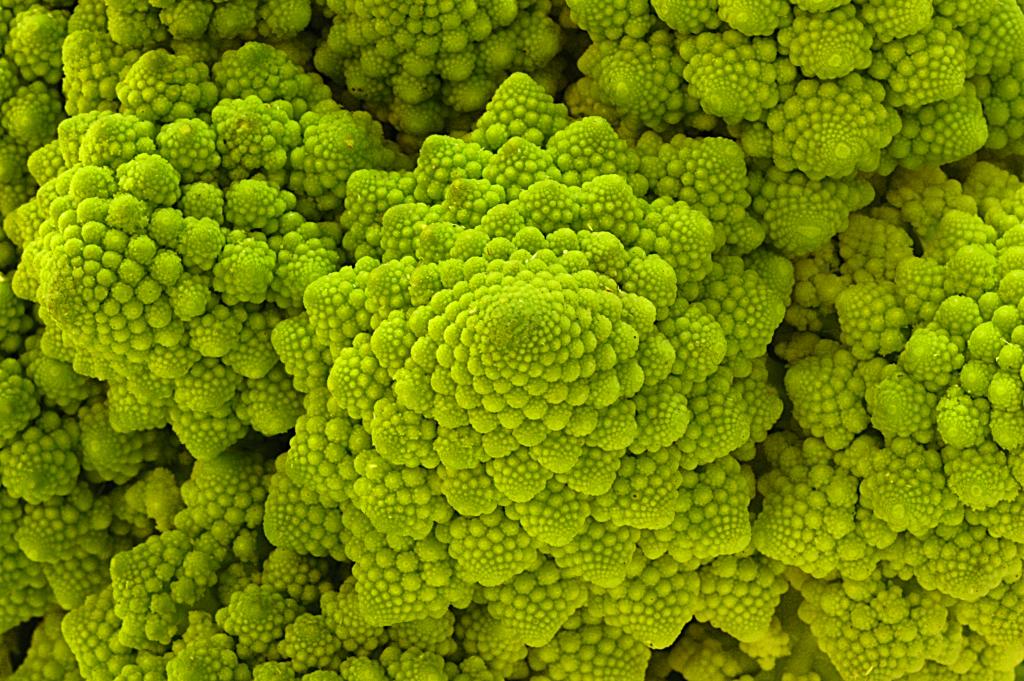 Are these rules for real?
Yes...  and no.
Dragon's-blood Tree
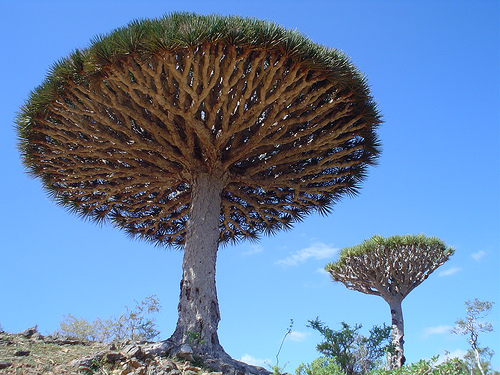 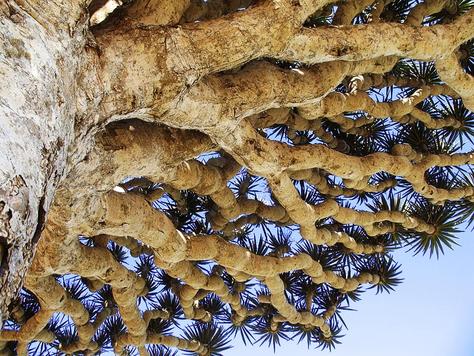 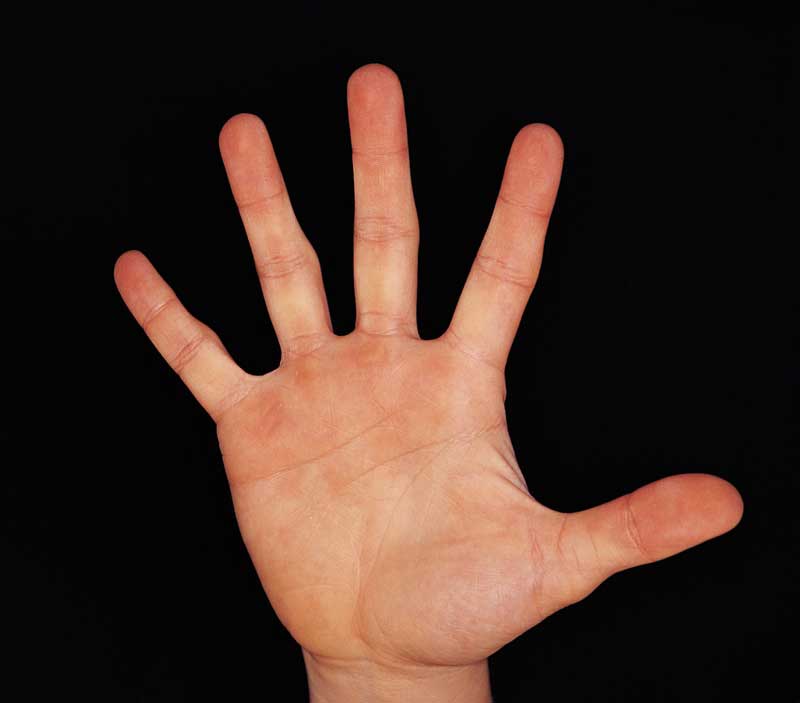 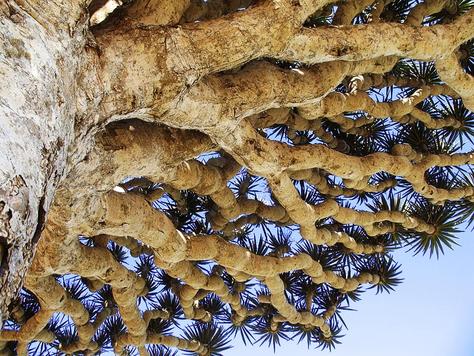 There still has to be a base case…
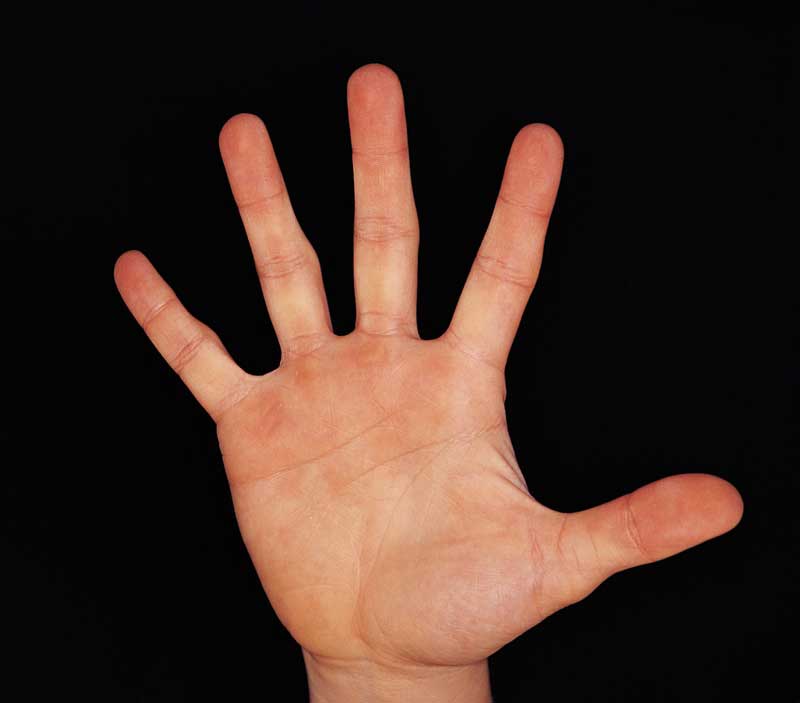 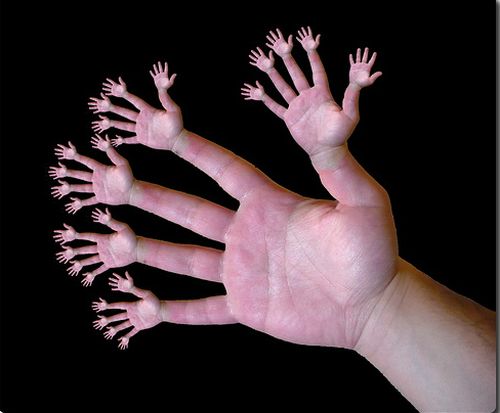 or else!
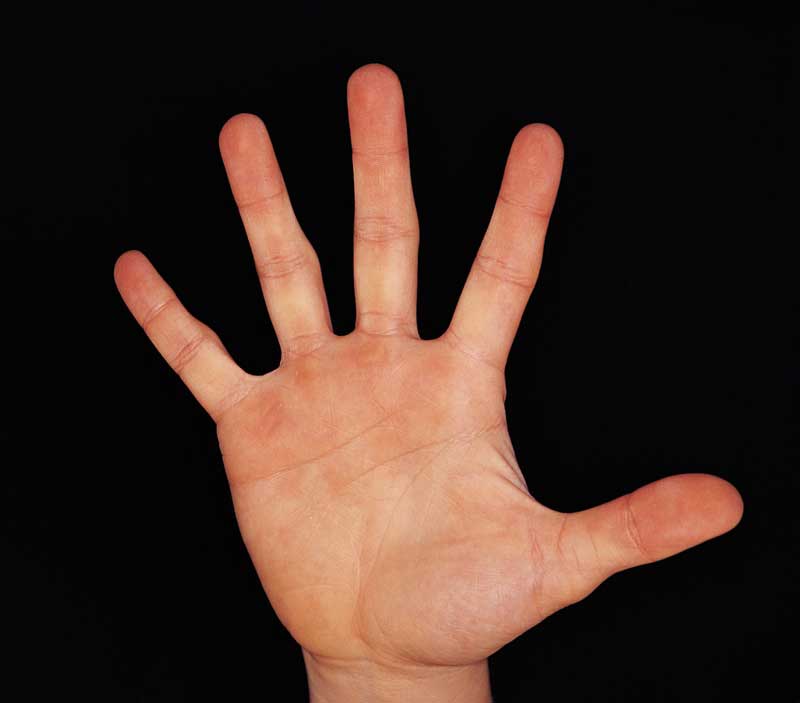 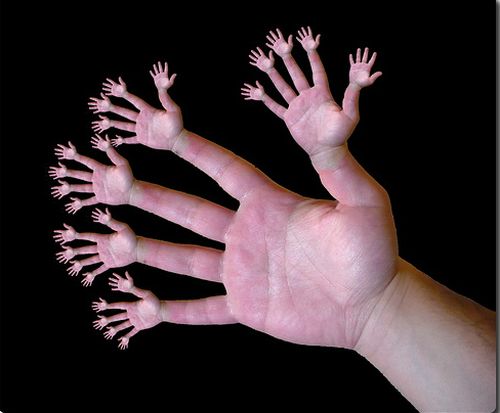 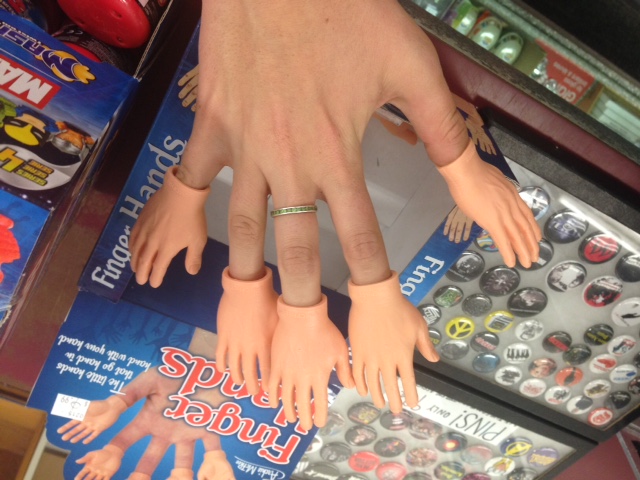 or else!
Recursive design…
fun! easy!?
(1) Program the base case.
(2) Find the self-similarity.
cool!
(3) Do one step!
indexing and slicing
(4) Delegate the rest to recursion…
Aha!
return the biggest element in L,       given that L has at least one element!
Recursive Design
max(L)
max( [ 9,8,5 ] ) ~
max(L) =
self-similarities
max( [ 8,5 ] ) ~ 8
identify
base cases
self-similarities &  base cases
max( [ 2,8,5 ] ) ~
def max(L):
max( [ 8,5 ] ) ~ 8
intuit
implement
return the biggest element in L,       given that L has at least one element!
Answer:  max
max(L)
max( [ 9,8,5 ] ) ~
L[0], if L[0] > max(L[1:])

max(L[1:]), otherwise
max(L) =
self-similarities
max( [ 8,5 ] ) ~ 8
max( L ) = L[0]
identify
if len(L) == 1
base cases
self-similarities &  base cases
max( [ 2,8,5 ] ) ~
def max(L):
    if len(L) == 1:
        return L[0]

    elif L[0] > max(L[1:])
        return L[0]

    else:
        return max(L[1:])
max( [ 8,5 ] ) ~ 8
max( [ 5 ] ) ~ 5
intuit
implement
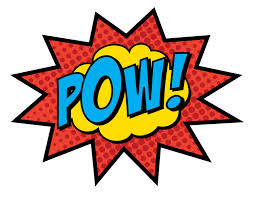 Try it!
return b**p, but using only multiplication times b
pow(b,p)
pow(2,4) ~ 2*2*2*2
pow(b,p) =
= 16
self-similarities
pow(2,3) ~    2*2*2
identify
= 8
base cases
self-similarities &  base cases
def pow(b,p):
    if 


    else:
pow(2,2) ~  2*2*1.0
pow(2,1) ~  2*1.0
pow(2,0) ~  1.0
anything  to the zero power is 1.0
intuit
implement
Extra!  See if you can also handle negative powers...
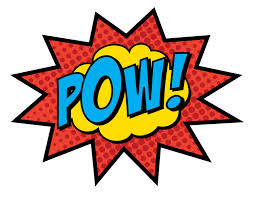 Answer:  pow
return b**p, but using only multiplication times b
pow(b,p)
pow(2,4) ~ 2*2*2*2
pow(b,p)   =   pow(b,p-1) * b
= 16
self-similarities
pow(2,3) ~    2*2*2
identify
pow(b,0) = 1.0
= 8
base cases
self-similarities &  base cases
def pow(b,p):
    if p == 0:
        return 1.0


    else:
        return pow(b,p-1) * b
pow(2,2) ~  2*2*1.0
pow(2,1) ~  2*1.0
pow(2,0) ~  1.0
anything  to the zero power is 1.0
intuit
implement
Extra!  See if you can also handle negative powers...
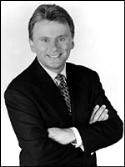 Try it!
return the number of vowels in the string s, s may or may not be empty.
vwl(s)
let's count y!
vwl( 'crazy' ) ~ 2
vwl(s) =
vwl( 'razy' ) ~ 2
self-similarities
vwl( 'azy' ) ~ 2
identify
vwl( 'zy' ) ~ 1
base cases
self-similarities &  base cases
vwl( 'y' ) ~ 1
def vwl(s):
    if 

    elif

    else:
What is the really simplest base case!?
intuit
implement
Extra!  What 7-letter English word maximizes vwl(s) ?
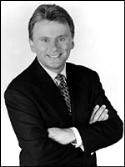 Answer:  vwl
return the number of vowels in the string s, s may or may not be empty.
vwl(s)
let's count y!
vwl(s[1:]), if L[0] is not a vowel

1+vwl(s[1:]), if L[0] is a vowel
vwl( 'crazy' ) ~ 2
vwl(s) =
vwl( 'razy' ) ~ 2
self-similarities
vwl( 'azy' ) ~ 2
vwl( '' ) = 0
identify
vwl( 'zy' ) ~ 1
base cases
self-similarities &  base cases
vwl( 'y' ) ~ 1
def vwl(s):
    if s == '':
        return 0
    elif s[0] in 'aeiouy':
        return 1+vwl( s[1:] )
    else:
        return vwl( s[1:] )
vwl( '' ) ~ 0
What is the really simplest base case!?
intuit
implement
Extra!  What 7-letter English word maximizes vwl(s) ?
I guess Python's the in thing
Python  is…      in
>>> 'i' in 'team'
False
>>> 'cs' in 'physics'
True
>>> 'i' in 'alien'
True
>>> 3*'i' in 'alien'
False
>>> 42 in [41,42,43]
True
>>> 42 in [[42], '42']
False
The key to understanding recursion is, first, to understand recursion.
- former CS 5 student
It's the eeriest!
Good luck with Homework #1
tutors @ LAC + 4C's    Th/F/Sa/Su/Mon.
return the element of L closest to 0; L will have at least one element
Try it!
nr_zero(L)
Consider these examples:
nr_zero(L)
nr_zero( [4,-3,42] ) ~
self-similarities
identify
nr_zero( [1,-3,42] ) ~
base cases
self-similarities &  base cases
def nr_zero(L):
nr_zero( [-3,42] ) ~ -3
don't forget the base case!
intuit
implement
Note:  The function  abs  is built-in to Python….
return the element of L closest to 0; L will have at least one element
Try it!
nr_zero(L)
Consider these examples:
L[0], if abs(L[0]) < abs(nr_zero(L[1:]))

nr_zero(L[1:]), otherwise
nr_zero(L)
nr_zero( [4,-3,42] ) ~
self-similarities
self-similarities
nr_zero( L ) = L[0]
identify
nr_zero( [1,-3,42] ) ~
if len(L) == 1
base cases
self-similarities &  base cases
def nr_zero(L):
    if len(L) == 1:
        return L[0]
    rest = nr_zero(L[1:])
    if abs(L[0]) < abs(rest):
        return L[0]
    else:
        return rest
nr_zero( [-3,42] ) ~ -3
nr_zero( [42] ) ~ 42
don't forget the base case!
intuit
implement
Note:  The function  abs  is built-in to Python….
The key to understanding recursion is, first, to understand recursion.
- former CS 5 student
It's the eeriest!
Good luck with Homework #1
tutors @ LAC + 4C's    Th/F/Sa/Su/Mon.
[Speaker Notes: I don’t know if this really works...]
Picobot rules!
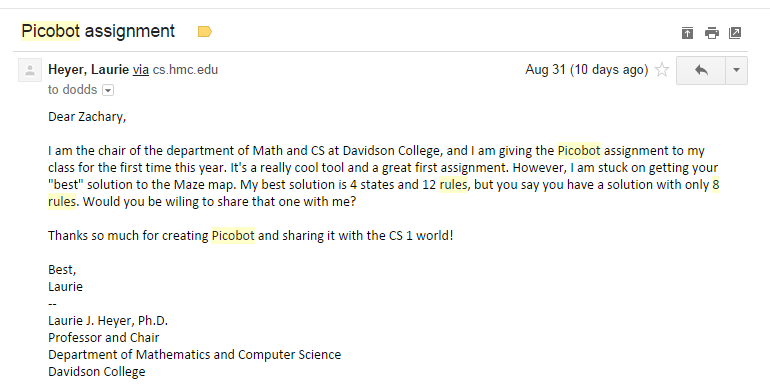 Eight rules?!
it's twice as slow!
Picobot, Aargh!
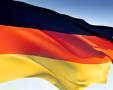 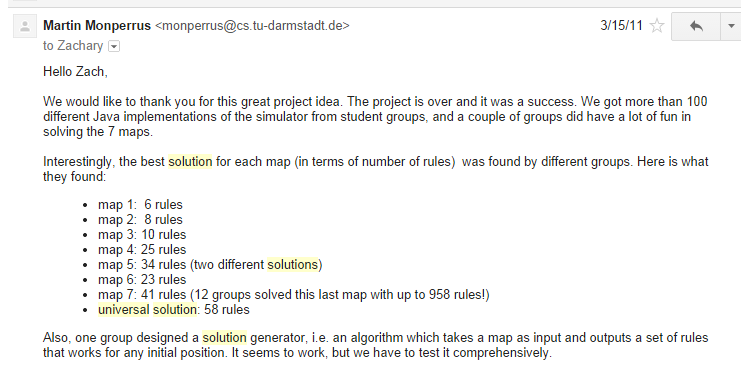 + "universal" solution…
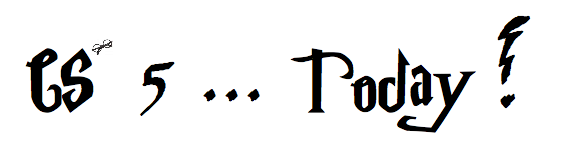 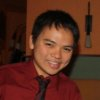 Jack Ma's Picobot "magic"
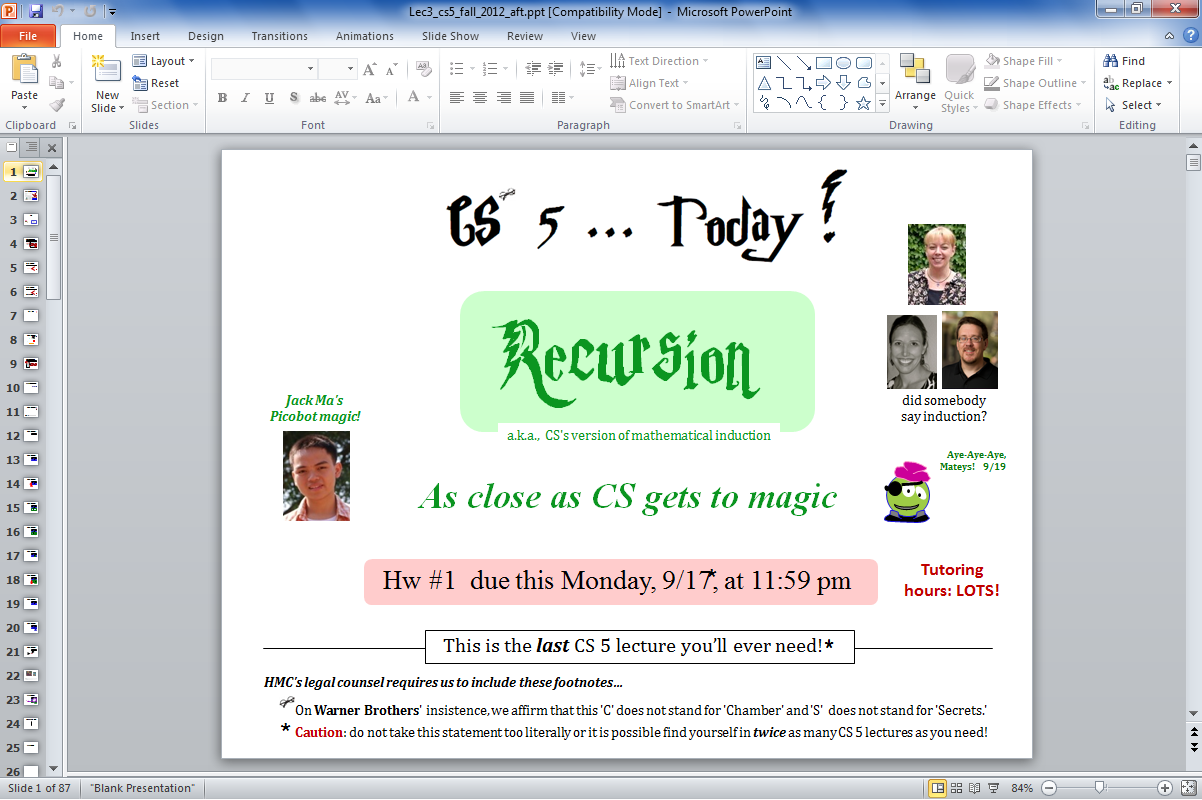 As close as CS gets to magic
a.k.a.,  CS's version of mathematical induction
Tutoring hours: LOTS!
Hw #1  due this Monday,  9/14,  at 11:59 pm
This is the last CS 5 lecture you’ll ever need!*
HMC's legal counsel requires us to include these footnotes…
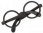 On Warner Brothers' insistence, we affirm that this 'C' does not stand for 'Chamber' and 'S'  does not stand for 'Secrets.'
*
Caution: do not take this statement too literally or it is possible find yourself in twice as many CS 5 lectures as you need!
[Speaker Notes: recursion -- seems like magic
Gilderoy Lockhart]
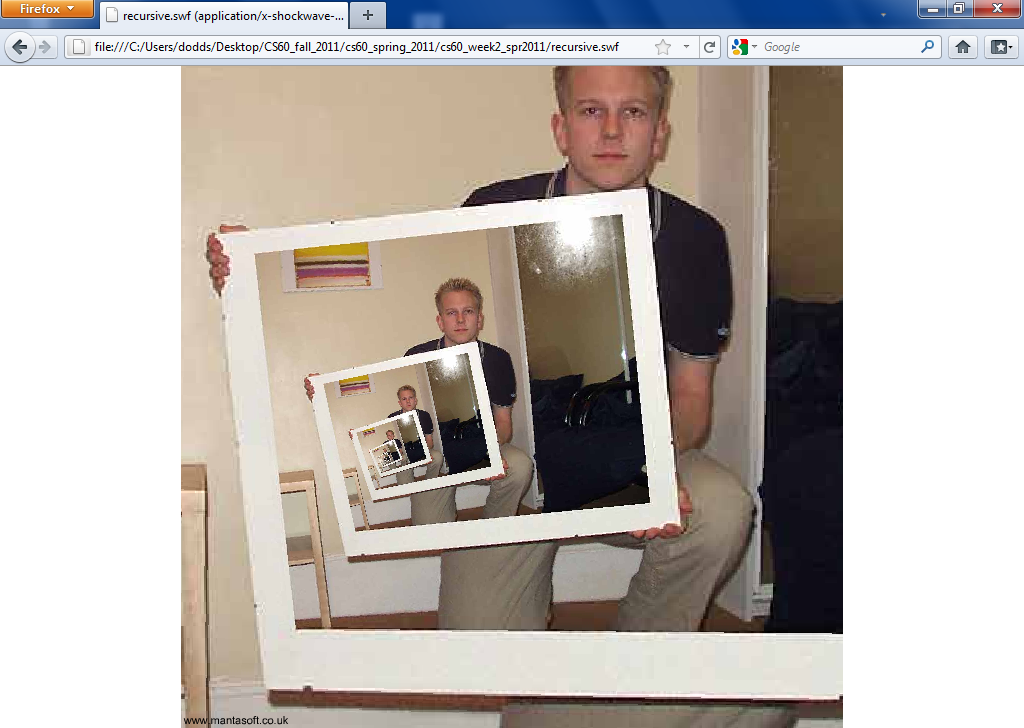 The dizzying dangers of having no base case!
[Speaker Notes: I don’t know if this really works...]
Thinking recursively…
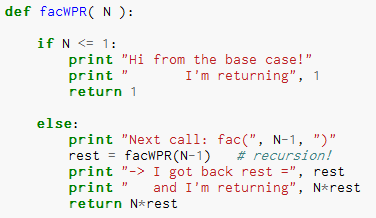 What will print when facWPR(5) is called?
Let recursion do the work for you.
Exploit self-similarity
Less work !
Produce short, elegant code
You handle the base case – the easiest case!
def fac(N):
    if N <= 1: 
        return 1
    else: 
        rest = fac(N-1)
        return rest * N
Recursion does almost all of the rest of the problem!
You specify one step at the end
Recursive design #1
'cs5'
def mylen(s):
    """ input: any string, s
        output: the number of characters in s
    """
    if             :


    else:
base case test!
return
return
Ask yourself:
"How could I make use of the length of something smaller than s?"  Then do!
… complete
def mylen(s):
    """ input: any string, s
        output: the number of characters in s
    """
    if s == '':
        return 0
    else:
        return 1 + mylen(s[1:])
There's not much len left here!
def mylen(s):
   if s == '':
      return 0
   else:
      return 1 + mylen(s[1:])
Behind the curtain:
how recursion works...
mylen('cs5')
1 + mylen('s5')
1 + 1 + mylen('5')
1 + 1 + 1 + mylen('')
1 + 1 + 1 + 0
Looking behind the curtain…
http://www.pythontutor.com/visualize.html
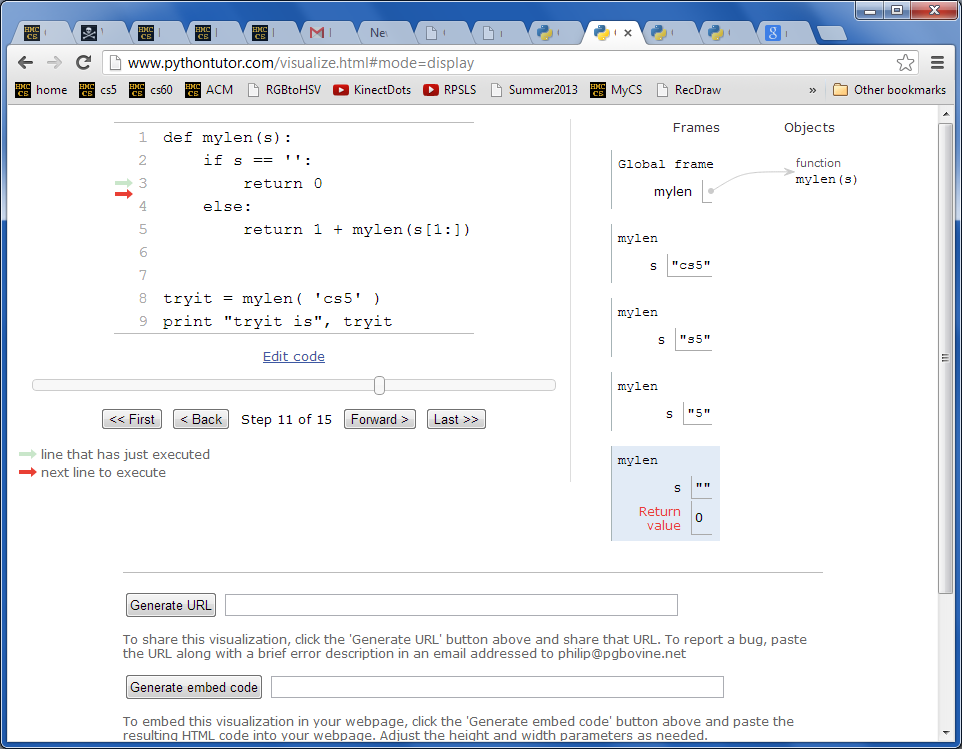 [1,4,3,42,-100,7]
Design #2
def mymax(L):
    """ input: a NONEMPTY list, L
        output: L's maximum element
    """
    if            :


    elif               :
len(L)==1
base case test!
return
another case…
return
else:
return
Design #2
def mymax(L):
    """ input: a NONEMPTY list, L
        output: L's maximum element
    """
    if len(L) == 1:
        return L[0]
    elif L[0] < L[1]:
	   return mymax( L[1:] )
    else:
	   return mymax( L[0:1] + L[2:] )
Hey - do I get a slice?!
def mymax(L):
    if len(L) == 1:
        return L[0]
    elif L[0] < L[1]:
        return mymax( L[1:] )
    else:
        return mymax( L[0:1]+L[2:] )
base case
drop 1st
drop 2nd
mymax( [1,4,3,42,-100,7] )
mymax( [4,3,42,-100,7] )
mymax( [4,42,-100,7] )
mymax( [42,-100,7] )
mymax( [42,7] )
mymax( [42] )
42
power(2,5) == 32.0
Try it!
sajak('wheel of fortune') == 6
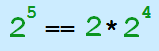 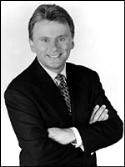 What about  y?   You decide…
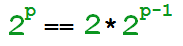 in general:
def power(b,p):
def sajak(s):
""" returns b to the p power
    Use recursion, not ** 
    Inputs: int b, int p:
    the base and the power
"""
""" returns the number of vowels 
    in the input string, s
"""
if   s == '':
Base case test
p == 0
if            :
Base case test
return
return
elif
elif
return
else:
else:
return
return
Want more power?
Handle negative values of  p in an elif.
What 7-letter English word w maximizes   sajak(w) ?
Want more Pat?
For example,   power(5,-1) == 0.2
power( 2, 5 )
2* power( 2, 4 )
2* 2* power( 2, 3 )
2* 2* 2* power( 2, 2 )
2* 2* 2* 2* power( 2, 1 )
2* 2* 2* 2* 2* power( 2, 0 )
2* 2* 2* 2* 2* 1
32
sajak( 'eerier' )
1+ sajak( 'erier' )
1+ 1+ sajak( 'rier' )
1+ 1+ 0+ sajak( 'ier' )
1+ 1+ 0+ 1+ sajak( 'er' )
1+ 1+ 0+ 1+ 1+ sajak( 'r' )
1+ 1+ 0+ 1+ 1+ 0+ sajak( '' )
4
1+ 1+ 0+ 1+ 1+ 0+ 0
def power(b,p):
     """ inputs: base b and power p (an int)
         implements: b**p
     """
    if p == 0:
        return  1.0
    elif p < 0:
        return  ____________________
    else:
        return  b * power(b,p-1)
Recursion is power!
# of vowels in s
sajak(s):
D
E
S
I
G
N
When there are no letters, there are ZERO vowels
Base case?
Rec. step?
Look at the initial character.
if s[0] is NOT a vowel, the answer is
sajak(  s[1:] )
if s[0]  is  a vowel, the answer is
1 +  sajak(  s[1:] )
def sajak(s):
    if s == '':
        return 0
    elif s[0]=='a' or s[0]=='e' or…
Is s[0] a vowel?
but how to check for vowels?
I guess Python's the in thing
Python  is…      in
>>> 'i' in 'team'
False
>>> 'cs' in 'physics'
True
>>> 'i' in 'alien'
True
>>> 3*'i' in 'alien'
False
>>> 42 in [41,42,43]
True
>>> 42 in [[42], '42']
False
let's input 'eerier' for s
def sajak(s):
   if len(s) == 0:
      return 0
   elif s[0]  in 'aeiou':
      return  1 + sajak(s[1:])
   else:
      return  0 + sajak(s[1:])
Base Case
if s[0] IS a vowel, the answer is 
1 + the # of vowels in the rest of s
Recursive Cases
if s[0] is NOT a vowel, the answer is just 
the number of vowels in the rest of s
How functions work…
2
"the stack"
def f(x):
  if x == 0:
    return 12
  else:
    return f(x-1) + 10*x
stack frame
call:   f(2)
local variables:
x = 2
f(1)  = 22
result  = 42
the result then gets returned…
[Speaker Notes: vault 713?]
How functions work…
"the stack"
def f(x):
  if x == 0:
    return 12
  else:
    return f(x-1) + 10*x
stack frame
call:   f(2)
local variables:
x = 2
need f(1)
stack frame
call:   f(1)
local variables:
x = 1
need f(0)
stack frame
call:   f(0)
local variables:
x = 0
returns 12
they stack.
[Speaker Notes: vault 713?]
def power(b,p):
     """ inputs: base b and power p (an int)
         implements: b**p
     """
    if p == 0:
        return  1.0
    elif p < 0:
        return  ____________________
    else:
        return  b * power(b,p-1)
Recursion is power!
Recursive design #1
'cs5'
def mylen(s):
    """ input: any string, s
        output: the number of characters in s
    """
    if             :


    else:
base case test!
Ask yourself:
"How could I use the length of anything smaller than s?"  Then do!
[1,4,3,42,-100,7]
Design #2
def mymax(L):
    """ input: a NONEMPTY list, L
        output: L's maximum element
    """
    if            :


    elif               :


    else:
len(L)==1
base case test!
return
another case…
return
power(2,5) == 32.0
Try it!
sajak('wheel of fortune') == 6
p
p-1
2
2*
2
==
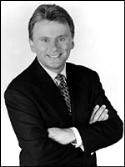 What about  y?   You decide…
def power(b,p):
def sajak(s):
""" returns b to the p power
    Use recursion, not ** 
    Inputs: int b, int p:
    the base and the power
"""
""" returns the number of vowels 
    in the input string, s
"""
if   s == '':
Base case test
p == 0
if            :
Base case test
return
return
elif
elif
return
else:
else:
return
return
Want more power?
Handle negative values of  p in an elif.
What 7-letter English word w maximizes   sajak(w) ?
Want more Pat?
For example,   power(5,-1) == 0.2
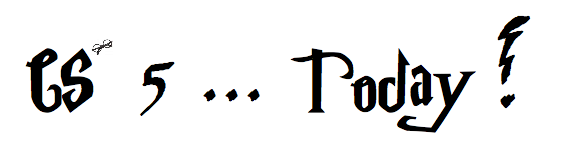 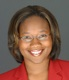 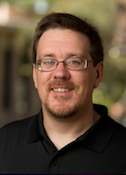 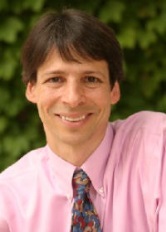 did somebody say induction?
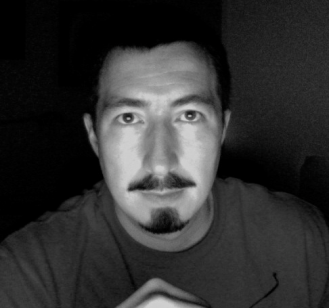 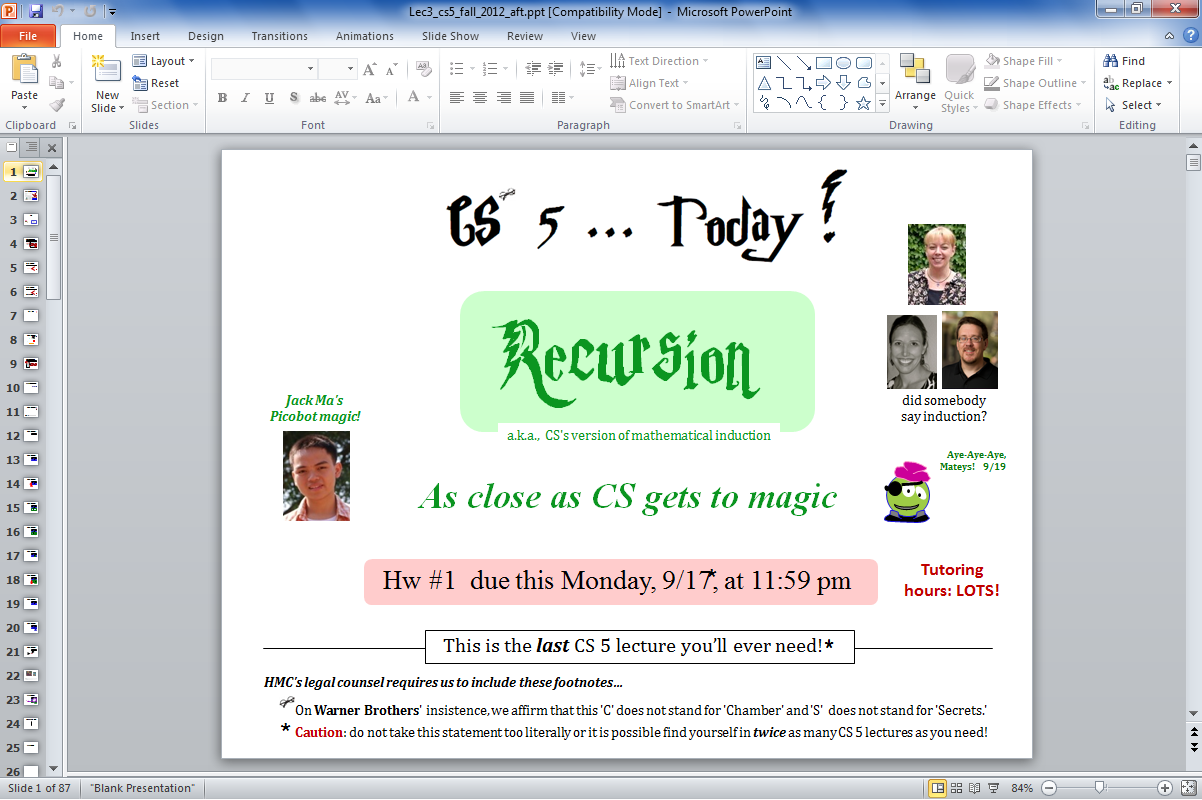 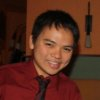 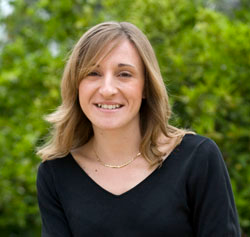 Jack Ma's Picobot "magic"
a.k.a.,  CS's version of mathematical induction
Aye-Aye-Aye,  Mateys!
As close as CS gets to magic
Tutoring hours: LOTS!
Hw #1  due this Sunday,  2/8,  at 11:59 pm
This is the last CS 5 lecture you’ll ever need!*
HMC's legal counsel requires us to include these footnotes…
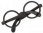 On Warner Brothers' insistence, we affirm that this 'C' does not stand for 'Chamber' and 'S'  does not stand for 'Secrets.'
*
Caution: do not take this statement too literally or it is possible find yourself in twice as many CS 5 lectures as you need!
[Speaker Notes: recursion -- seems like magic
Gilderoy Lockhart]
(1) function definition
Overlay… Izzy; others
def flipside(s):
    """ flipside(s): swaps s's sides!
        input s: a string
    """
    x = len(s)/2
    return s[x:] + s[:x]

#
# Tests!
#
print "flipside('carpets') ~", flipside('carpets')
print "flipside('carpets') ~", flipside('carpets')  
print "flipside('carpets') ~", flipside('carpets')  
print "flipside('carpets') ~", flipside('carpets')  
print "flipside('carpets') ~", flipside('carpets')
(2) function tests
We provide these tests (for now…)
control-b in Sublime
[Speaker Notes: show help!]
RPS results et al.
[Speaker Notes: recursion -- seems like magic
Gilderoy Lockhart]
Aye-Aye-Aye,  Mateys!   9/19
Pirate Picobot!
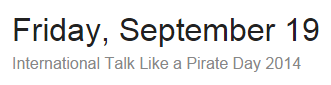 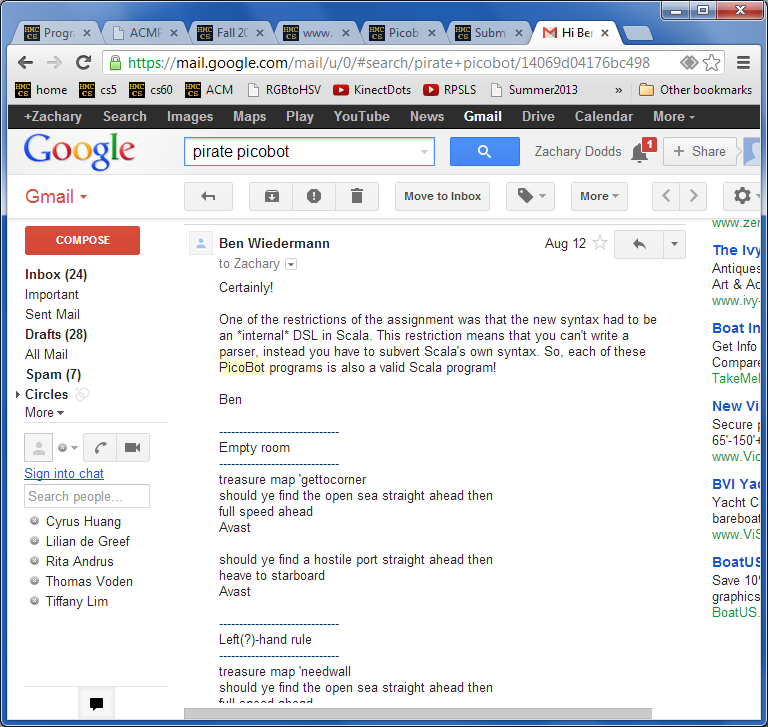 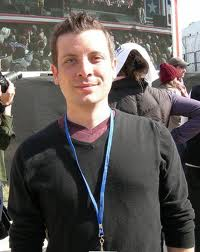 if open, go forth!
if blocked, go right!
this is a runnable program
Picobot rules!
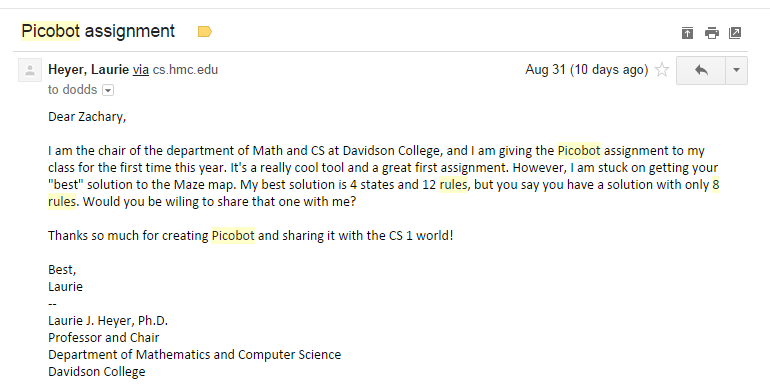 Eight rules?!
it's twice as slow!
Picobot, Aargh!
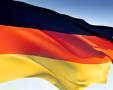 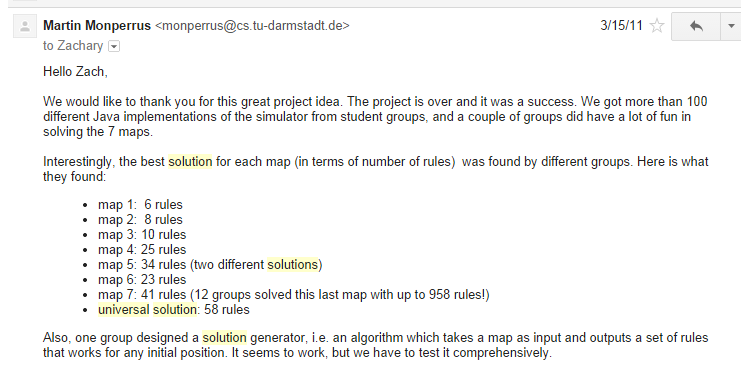 show Porter's rules for this one!!
+ "universal" solution…
Quiz
First and last name(s):
What is    demo(-4)   ?
-4
def demo(x):
    return x + f(x)
def f(x):
    return 11*g(x) + g(x/2)
def g(x):
    return -1 * x
I might have a guess…
How functions work…
[Speaker Notes: vault 713?]
Thinking  recursively
factorial
Recursion == self-reference!
5 !  =  120
5 !  =  5 * 4 * 3 * 2 * 1
5 !  =
N !  =  N * (N-1) * (N-2) * … * 3 * 2 * 1
N !  =
Thinking recursively
def fac(N):

    if N <= 1:
        return 1
Base case
"How could I use the factorial of anything smaller than N?" Then do!
Ask yourself:
Recursive design #1
'cs5'
def mylen(s):
    """ input: any string, s
        output: the number of characters in s
    """
    if             :


    else:
base case test!
Ask yourself:
"How could I use the length of anything smaller than s?"  Then do!
[1,4,3,42, 7,-100]
Design #2
def mymax(L):
    """ input: a NONEMPTY list, L
        output: L's maximum element
    """
    if            :


    elif               :


    else:
len(L)==1
base case test!
another case…
power(2,5) == 32.0
Try it!
sajak('wheel of fortune') == 6
5
4
2
2*
2
==
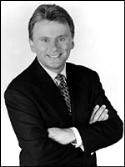 What about y?   You decide…
def power(b,p):
def sajak(s):
""" returns b to the p power
    Use recursion, not ** 
    Inputs: int b, int p:
    the base and the power
"""
""" returns the number of vowels 
    in the input string, s
"""
if   s == '':
Base case test
p == 0
if            :
Base case test
return
return
elif
return
else:
else:
return
return
Want more power?
Handle negative values of  p,  too.
What 7-letter English word w maximizes   sajak(w) ?
Want more Pat?
For example,   power(5,-1) == 0.2
def sajak(s):
   if len(s) == 0:
      return 0
   elif s[0] in 'aeiou':
      return 1 + sajak(s[1:])
   else:
      return sajak(s[1:])
Base Case
Rec. Steps
if it IS a vowel, the answer is 1 + the number of vowels in the rest of s
if it is NOT a vowel, the answer is just the number of vowels in the rest of s
Recursion's Big Picture?
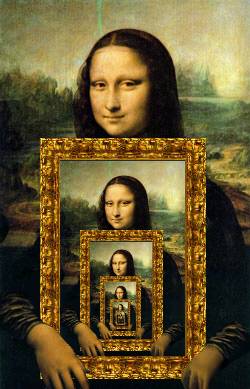 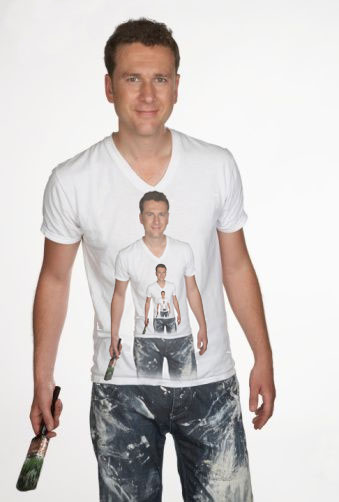 Need to see BOTH the self-similar piece  AND the whole  simultaneously!
behind the curtain
sajak('eerier')
behind the curtain
power(2,3)
def sajak(s):
when there are no letters, there are ZERO vowels
Base case?
Look at the initial character.
if s[0] is NOT a vowel, the answer is just the 
number of vowels in the rest of s
Rec. step?
if s[0] is a vowel, the answer is 
1 + the number of vowels in the rest of s
Recursion: not just numbers
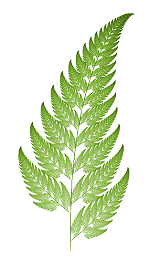 Self-similarity elsewhere...
Natural phenomena
Relationships
how much here is leaf vs. stem?
What is an “ancestor” ?
Names / Acronyms
TTP  ==  “The  TTP  Project”
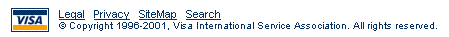 Recursion: not just numbers
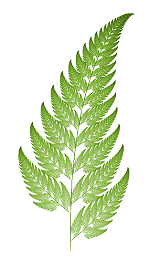 Self-similarity elsewhere...
Natural phenomena
Relationships
What is an “ancestor” ?
An ancestor is a parent OR an ancestor of a parent…
Names / Acronyms
TTP  ==  “The  TTP  Project”
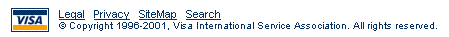 all stem!
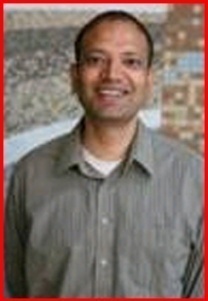 This week's reading:  the $106 problem
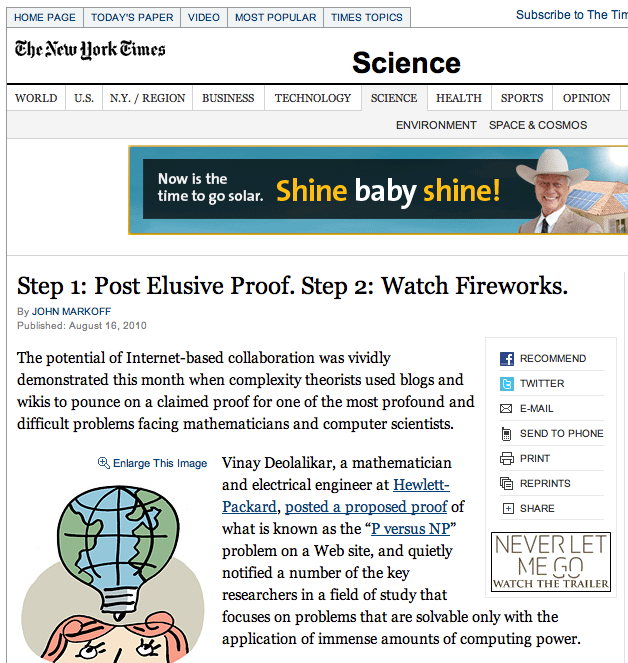 Vinay Deolalikar, HP Labs
polynomially-checkable problems
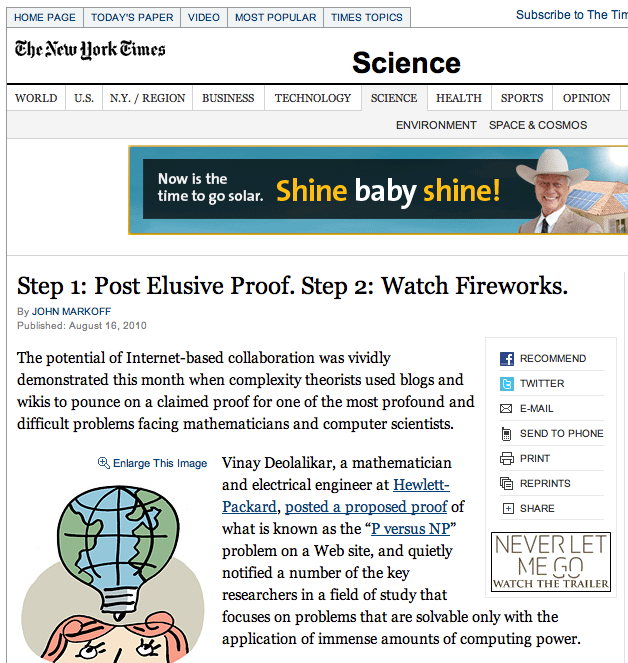 polynomially-solvable problems
P vs. NP
factoring N-digit numbers?
Douglas Adams's  42
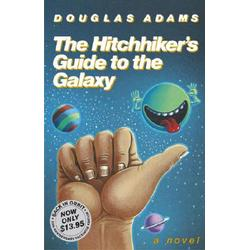 Those zero-eyed aliens are a bit much…
answer: 42     question: unknown
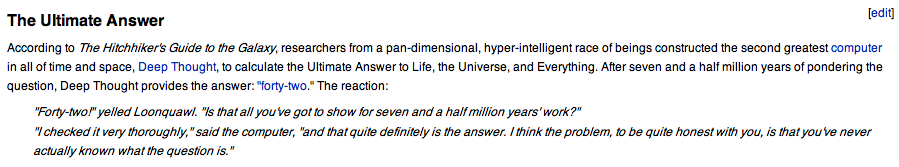 [Speaker Notes: ZACH

show python in console]
Recursion Examples
def mylen(s):
    """ input: any string, s
        output: the number of characters in s
    """
    if             :


    else:
base case test!
Recursion Examples
def mymax(L):
    """ input: a NONEMPTY list, L
        output: L's maximum element
    """
    if            :


    elif               :


    else:
base case test!
another case…
Do not hand this one in…
Try it!
def power(b,p):
def sajak(s):
""" returns b to the p power
    using recursion, not ** 
       inputs: int b, int p
       output: a float
"""
""" returns the number of vowels 
    in the input string, s
"""
if              :
Base case test
if              :
Base case test
elif
else:
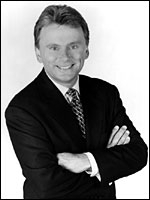 sajak('wheel of fortune') == 6
power(5,2) == 25.0
What about y?    You decide…
Want more power?
Handle negative values of p, as well.
What seven-letter English word w maximizes sajak(w) ?
For example, power(5,-1) == 0.2   (or so)
Want more Pat?
Recursion is the root of all computation since it trades description for time.
- Alan Perlis
Recursion is the secret to all happiness in writing short, powerful functional programs!
while we're here…
import random
comp = random.choice( range(0,100) )

while True:
    user = input('Your choice: ')
    print user, '?'
    if user == comp:
        print 'Yes!'
        break
    else: 
        print 'No...'
"Quiz" on recursion
Names:
def sajak(s):
def power(b,p):
""" returns b to the p power
    using recursion and not ** 
       inputs: b and p are ints
       output: should be a float
"""
""" returns the number of vowels 
    in the input string, s
"""
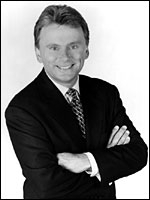 sajak('wheel of fortune') == 6
power(5,2) == 25.0
What about y?    You decide…
Want more power?
Handle negative values of p, as well.
What five-letter English word w maximizes sajak(w) ?
For example, power(5,-1) == 0.2   (or so)
Want more Pat?
def sajak(s):
    if s == '':
        return 0
    else:
Base Case
Checking for a vowel:  Try #1
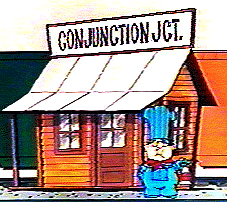 and
same as in English!
but each side has to be a complete boolean value!
or
not
def sajak(s):
    if len(s) == 0:
        return 0
    else:
Base Case
if s[0] == 'a' or s[0] == 'e' or…
Checking for a vowel:  Try #1
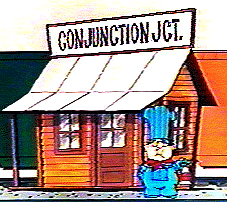 and
same as in English!
but each side has to be a complete boolean value!
or
not
def sajak(s):
    if len(s) == 0:
        return 0
    else:
Base Case
in
Checking for a vowel:  Try #2